Point Groups
Point Groups
Molecules can be grouped together based on common symmetry operations


Defined based on mathematical group theory

The group defines all the possible symmetry operations
Examples
C2
C4v
D3h
D6d
Td
Cs
Oh
Ih
Anatomy of a Point Group
C2
C4v
D3h
D6d
Td
Cs
Oh
Ih
First Letter
	C – Cylical
		one principal axis (or something simple)
	D – Dihedral
		one principal axis, C2’s perpendicular to axis
	T – Tetrahedral
	O – Octahedral
	I – Icosahedral
	S – Improper Rotation Groups
Icosahedron
Anatomy of a Point Group
C2
C4v
D3h
D6d
Td
Cs
Oh
Ih
Numeric subscript
	Tells the order of the principal axis of rotation

Letter subscript
	Tells about other operations (mostly mirror planes)
	h = contains a horizontal mirror plane
	d = contains dihedral mirror planes
	v = contains vertical mirror planes
Low Symmetry Point Groups
C1 =

Cs =

Ci =
E

E, σ

E, i
Cyclical Point Groups
Cn =

Cnv =


Cnh =
E, Cn

E, Cn, nσv
If n > 3 and even then some σv are better labeled σd

E, Cn, σh, Sn, (i if n = even)
Dihedral Point Groups
Dn =

Dnh =


Dnd =
E, Cn, nC2 ⊥ Cn

E, Cn, nC2 ⊥ Cn, σh, nσv, Sn, (i if n = even)
If n > 3 and even then some σv are better labeled σd

E, Cn, nC2 ⊥ Cn, nσd, S2n, (i if n = odd)
Improper Rotation Group
S2n =
E, Cn, S2n
Only for S4, S6, S8
If S6, then also has i
High Symmetry Groups
Td =

Oh =

Ih =
E, 4C3, 3C2, 3S4, 6σd

E, 3C4, 4C3, 6C2, i, 3S4, 4S6, 3σh, 6σd

E, 6C5, 10C3, 15C2, i, 6S10, 10S6, 15σ
Examples
Give all the symmetry operations found in water.
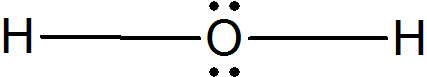 Examples
Give all the symmetry operations in hypochlorous acid.
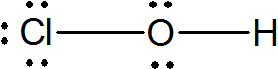 Examples
Find all the symmetry operations in xenon tetrafluoride.
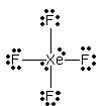 Examples
Find all the symmetry operations in allene
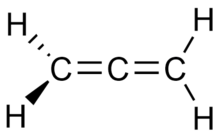 Examples
Find all the symmetry operations in hydrochloric acid.
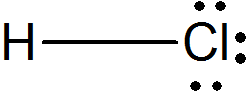 Examples
Give all the symmetry operations in a carbon tetrachloride molecule.
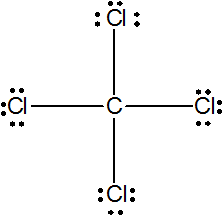 Examples
Give all the symmetry operations in a borane molecule.
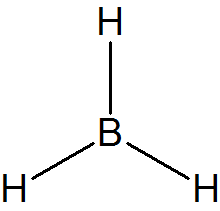